SCRUM
SubCommittee for Regional Undersea Mapping
26th Oct, 2022
09:00-10:30
Ms. Aileen Bohan (Chair)
Capt. Hugo Montoro (Vice-chair)
01
Welcome and Opening Remarks
02
SCRUM Review
2022 Achievements
RHC Interactions
Review of IBC Status
03
Regional Updates
Geoscience Australia/ AusSeabed
Canadian Hydrographic Service
04
Workplan and Budget Request 2023
01
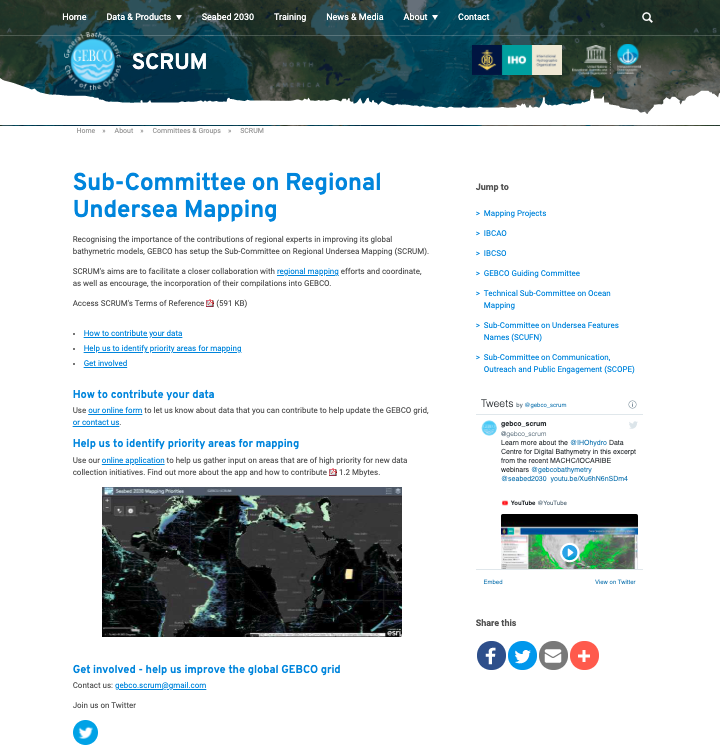 What is SCRUM
SCRUM’s aims are to facilitate a close collaboration with regional mapping efforts and coordinate and encourage the incorporation of their compilations into GEBCO
https://www.gebco.net/about_us/committees_and_groups/scrum/
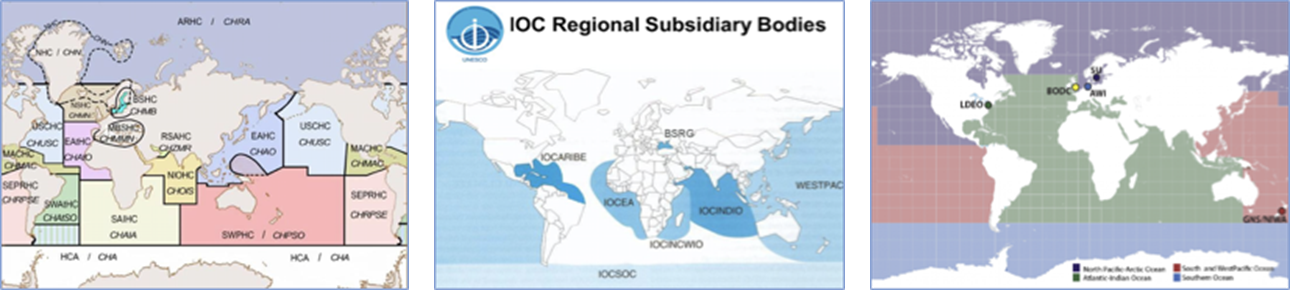 [Speaker Notes: To begin, SCRUM exists to facilitate closer collaboration with regional mapping efforts, along with coordinating and encouraging the incorporation of compilations into GEBCO. Our web page can be seen here on the right, and includes instructions on how to contribute data, link to the youtube channel and access to the prioritisation app. Recognising the importance of the contributions of regional experts in improving its global bathymetric models, GEBCO has setup the Sub-Committee on Regional Undersea Mapping (SCRUM) 
SCRUM's aims are to facilitate a closer collaboration with regional mapping efforts and coordinate, as well as encourage, the incorporation of their compilations into GEBCO.]
01
SCRUM Members
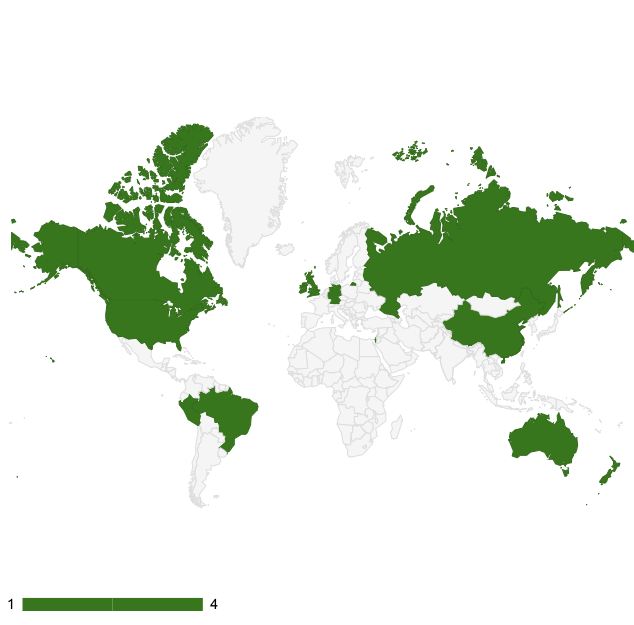 [Speaker Notes: Our total membership currently stand at 17 people, representing 13 coastal states on 5 different continents. You can see our nice distribution here. We plan to have a meeting in the coming weeks, to discuss our workplan for the coming year and distribute tasks.]
01
SCRUM Membership
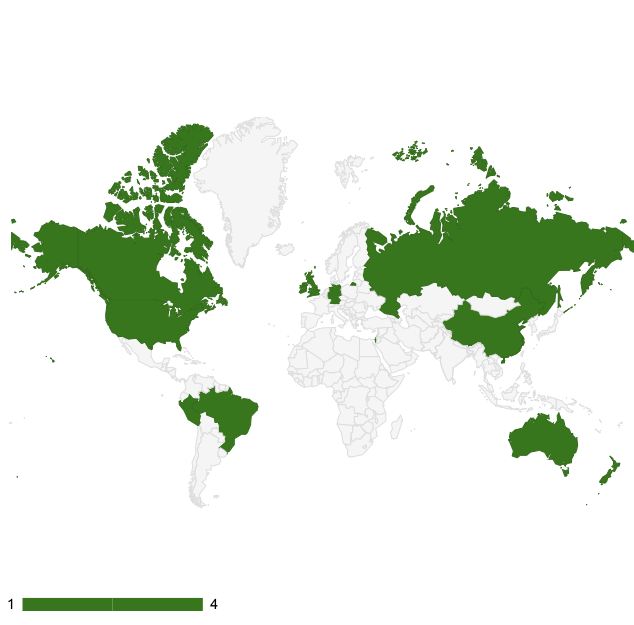 [Speaker Notes: To begin, SCRUM exists to facilitate closer collaboration with regional mapping efforts, along with coordinating and encouraging the incorporation of compilations into GEBCO. Our web page can be seen here on the right, and includes instructions on how to contribute data, link to the youtube channel and access to the prioritisation app. Recognising the importance of the contributions of regional experts in improving its global bathymetric models, GEBCO has setup the Sub-Committee on Regional Undersea Mapping (SCRUM) 
SCRUM's aims are to facilitate a closer collaboration with regional mapping efforts and coordinate, as well as encourage, the incorporation of their compilations into GEBCO.]
02
SCRUM 2022 Achievements
GEBCO 2022 Grid review
Prioritisation discussions with TSCOM and Seabed 2030
IOC State of Ocean Report
Thanks Pauline
Wind in the Sails workshop
Virtual SCRUM meeting held in Sept
Seabed Mapping Session held at a Marine Safety Information workshop, organised by South-East Pacific Regional Hydrographic Commission
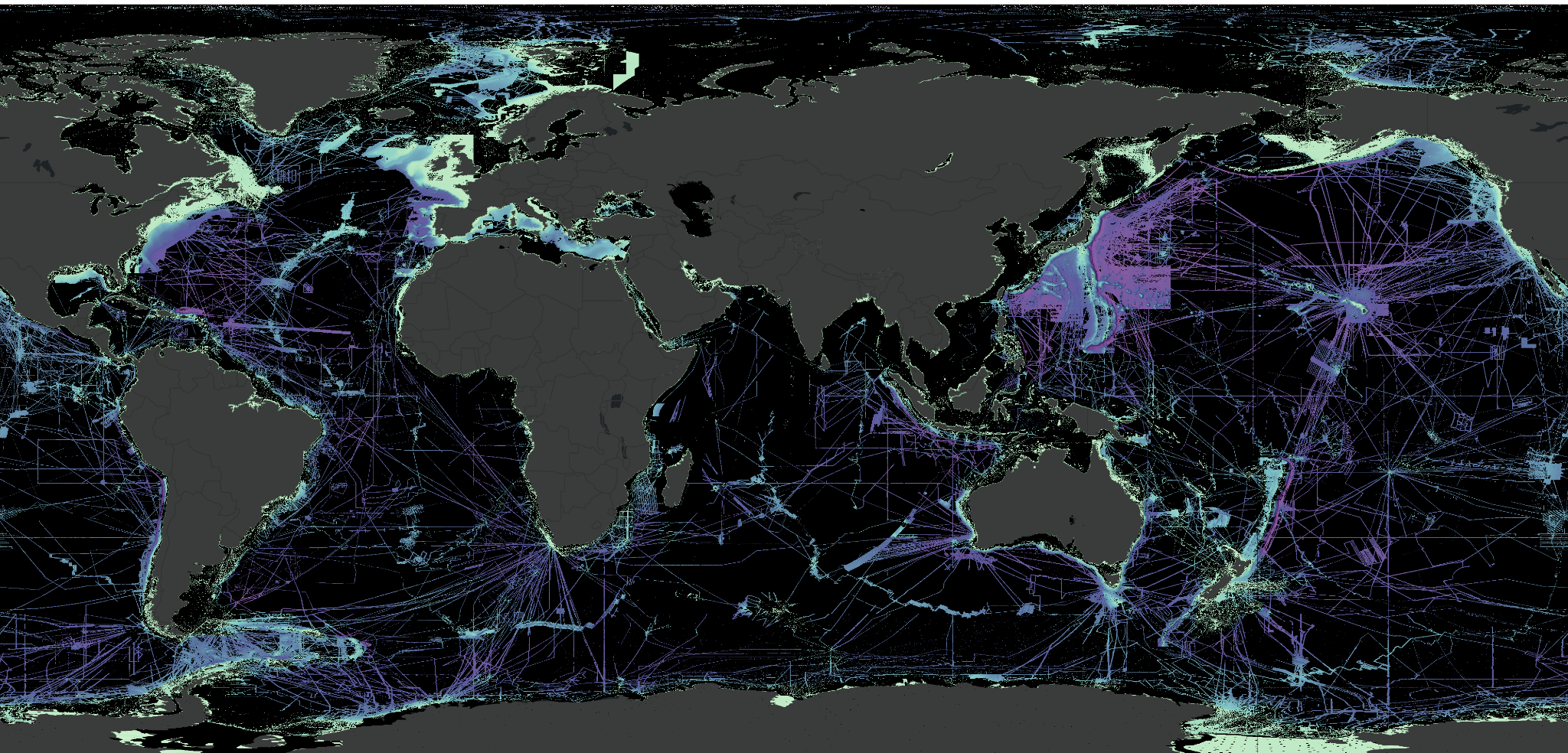 [Speaker Notes: To begin, SCRUM exists to facilitate closer collaboration with regional mapping efforts, along with coordinating and encouraging the incorporation of compilations into GEBCO. Our web page can be seen here on the right, and includes instructions on how to contribute data, link to the youtube channel and access to the prioritisation app. Recognising the importance of the contributions of regional experts in improving its global bathymetric models, GEBCO has setup the Sub-Committee on Regional Undersea Mapping (SCRUM) 
SCRUM's aims are to facilitate a closer collaboration with regional mapping efforts and coordinate, as well as encourage, the incorporation of their compilations into GEBCO.]
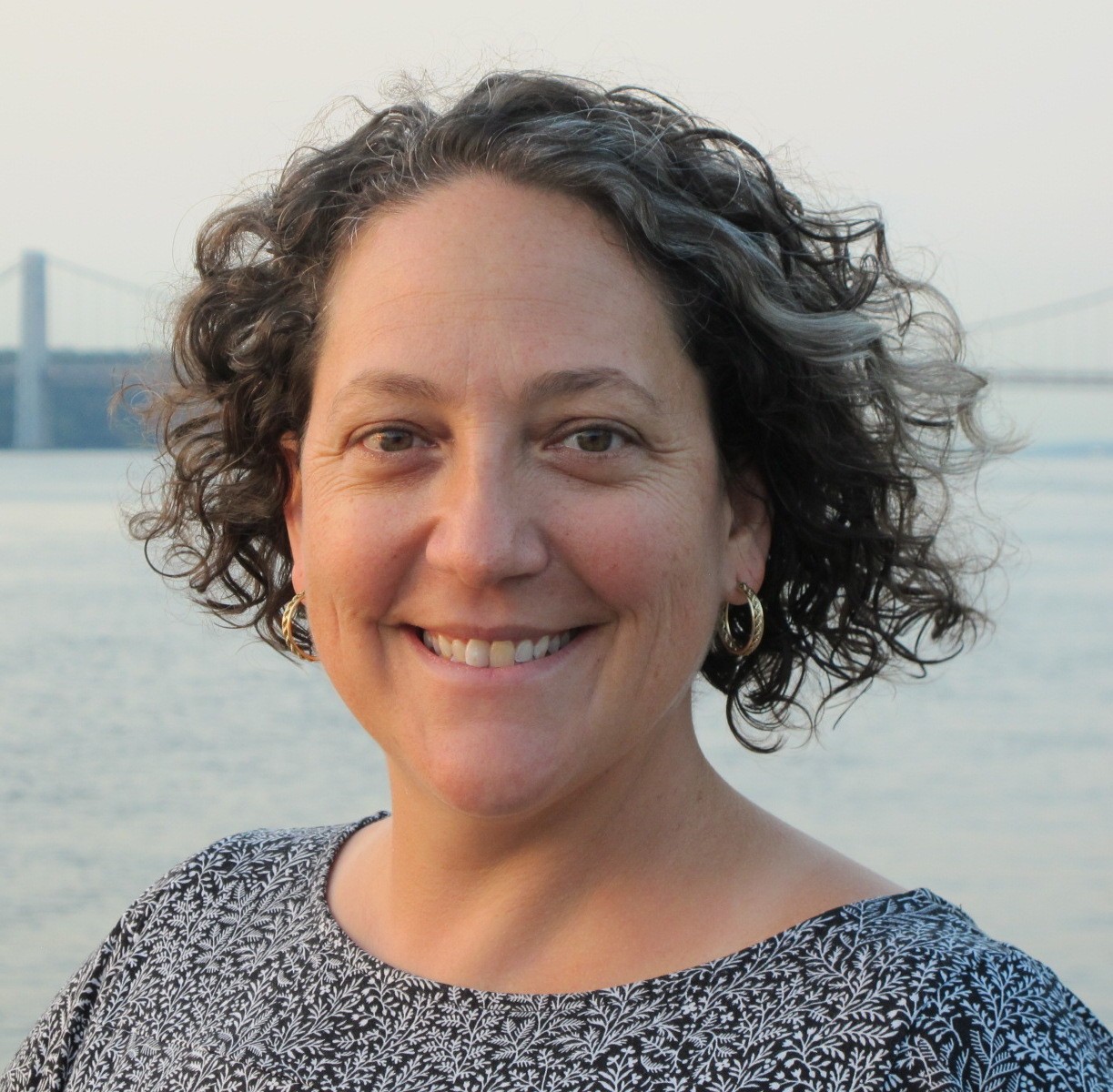 Vicki Ferrini
Head
Atlantic and Indian Oceans Regional Center
SEABED 2030
02
GEBCO morning at MSI workshop in Colombia
September 30th, 2022
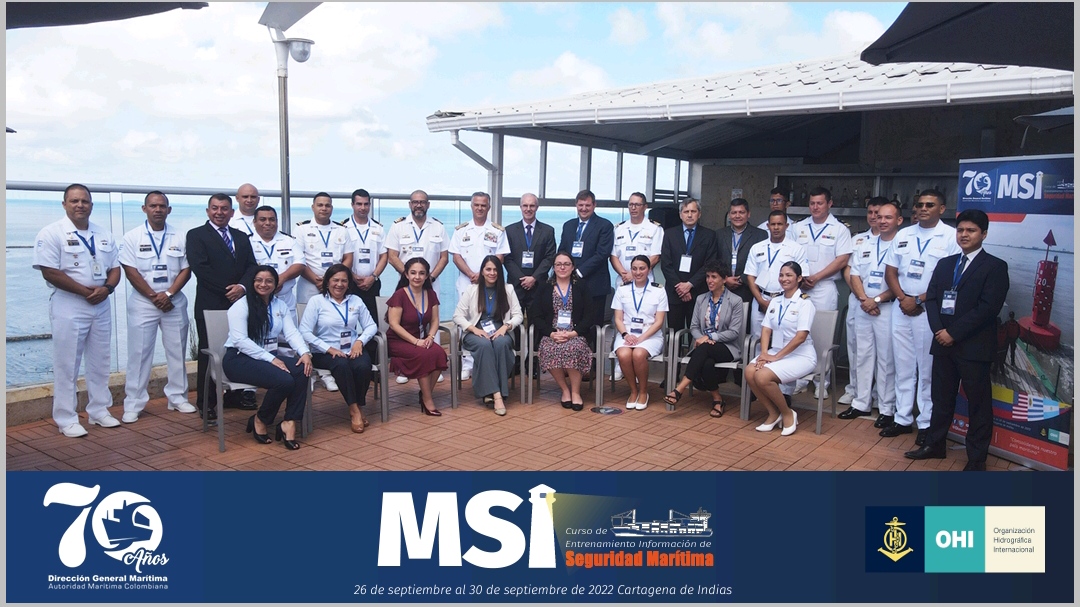 Belen Jimenez Baron
Data Manager 
South and West Pacific Ocean Regional Center – SEABED 2030
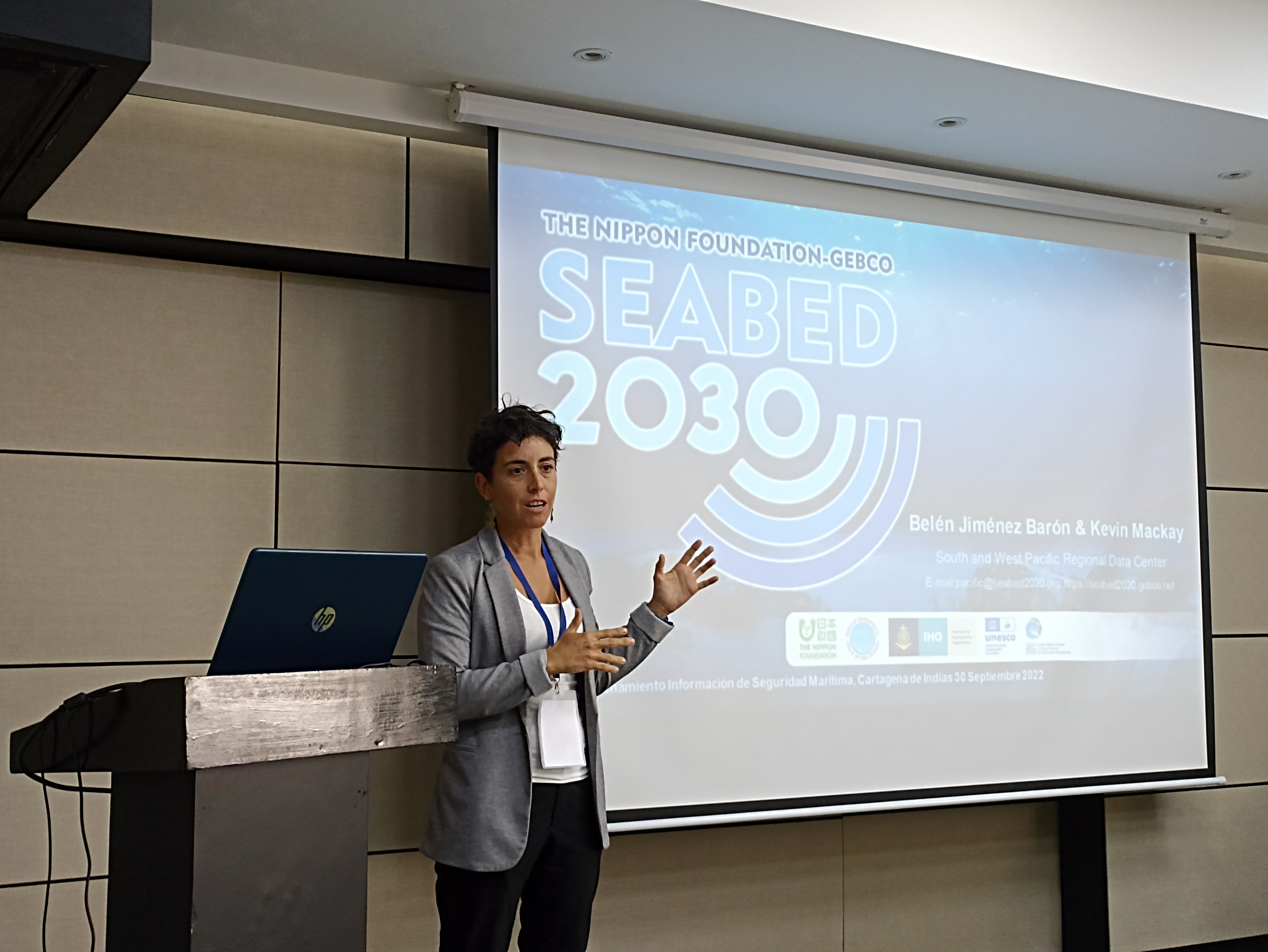 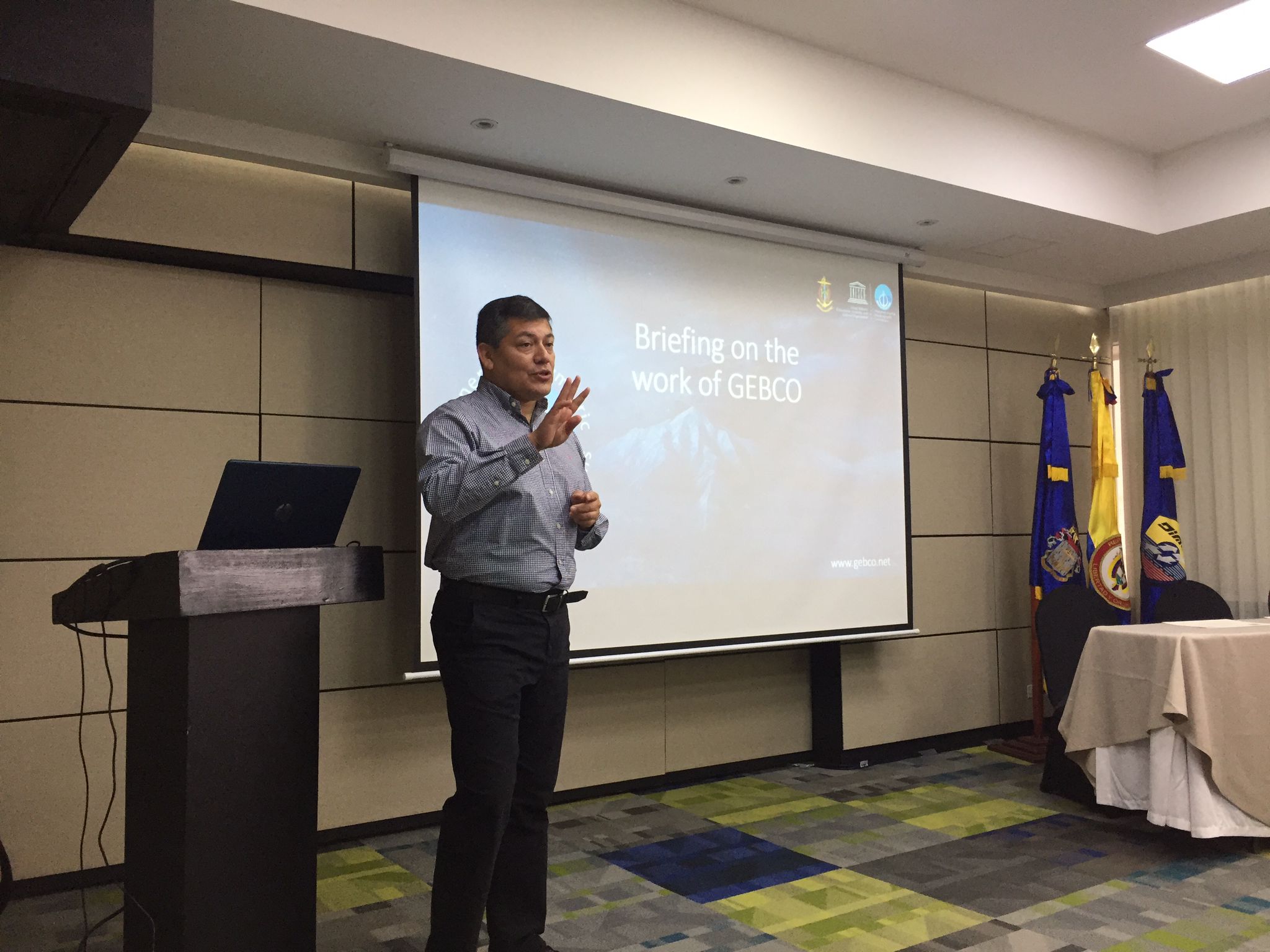 Hugo Montoro
Vice-Chair SCRUM
[Speaker Notes: Under the auspices of the IHO Capacity Building Committee, a Marine Safety Information Workshop was held in the last week of September, attended by professional hydrographers from 8 Latin American countries belonging to 3 Regional Organizations: Argentina, Chile, Colombia, Ecuador, Guatemala, Peru, Uruguay and the Dominican Republic. In coordination with the Colombian Hydrographic Service, host of the event, a session called GEBCO Morning, was scheduled. During this day, three talks were given in which the work of GEBCO was described. It was a successful event in a region that seeks a greater degree of involvement in topics related to seabed mapping and crowdsource bathymetry. The Presenters were Vicki Ferrini, Belen Jimenez and Hugo Montoro.]
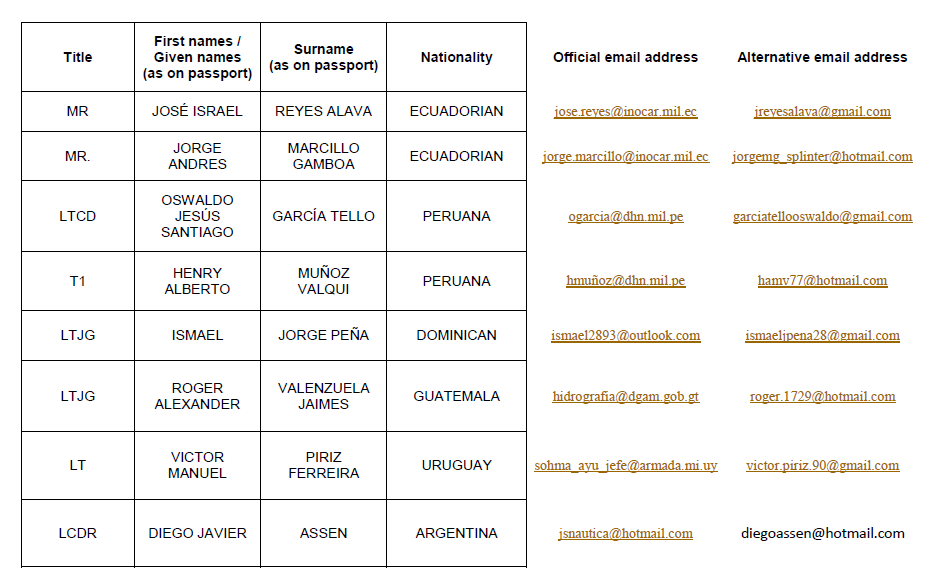 02
Attendees
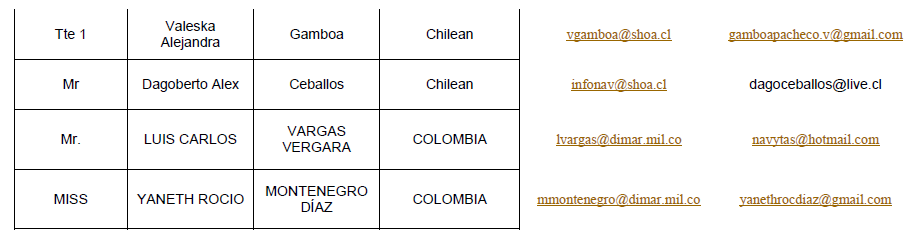 2022 IHO/IOC Meetings Attended
02
[Speaker Notes: Mediteranean and black sea HC - minutes refer to GEBCO/Serabed2030 presentation by “Italy”
EAHC - CSB, GEBCO and SB2030 al mentioned in report. not sure who gave. 
MAHC and Red Sea]
02
RHC% mapped from Seabed 2030 Project
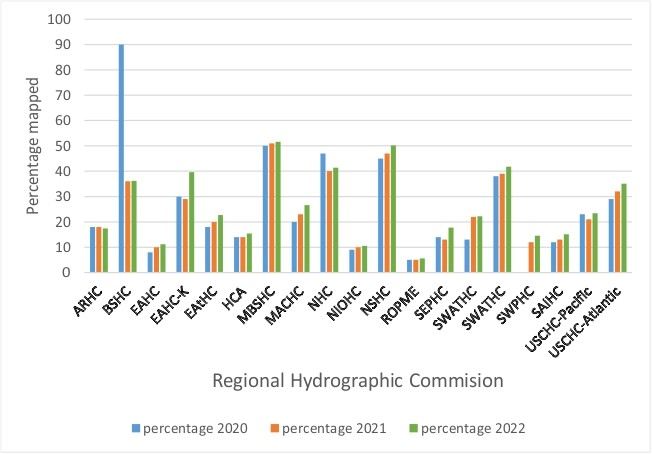 https://www.gebco.net/about_us/committees_and_groups/scrum/mapping_projects/
[Speaker Notes: Another workplan item of SCRUMs is ensuring he publishing of % mapped for the RHCs. Due to a refinement in the calculations are carried out for areas mapped, this has resulted in a decrease in % area mapped- most notably in the Baltic Sea. The current solution is that the table has been posted, with an explanatory sentence for now. The ideal situation would be recalulation, but this is beyond the control of SCRUM. 

“Please note that there is a ‘reduction’ of the percentage coverage mapped between 2020 and 2021 for some RHC areas. This is largely caused by a refinement of our calculations for areas based on pre-generated grids. For some regions, these sections were classed as ‘mapped’ in the GEBCO_2020 Grid but for the GEBCO_2021 Grid it has been possible to break these areas down and identify cells within a pre-generated grid that are based on measured data and those that are based on interpolation. This has resulted in a reduction in the reported percentage coverage mapped for these areas but more accurately reflects to actual observational coverage.”]
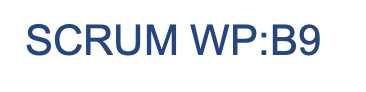 02
IBC Status Review
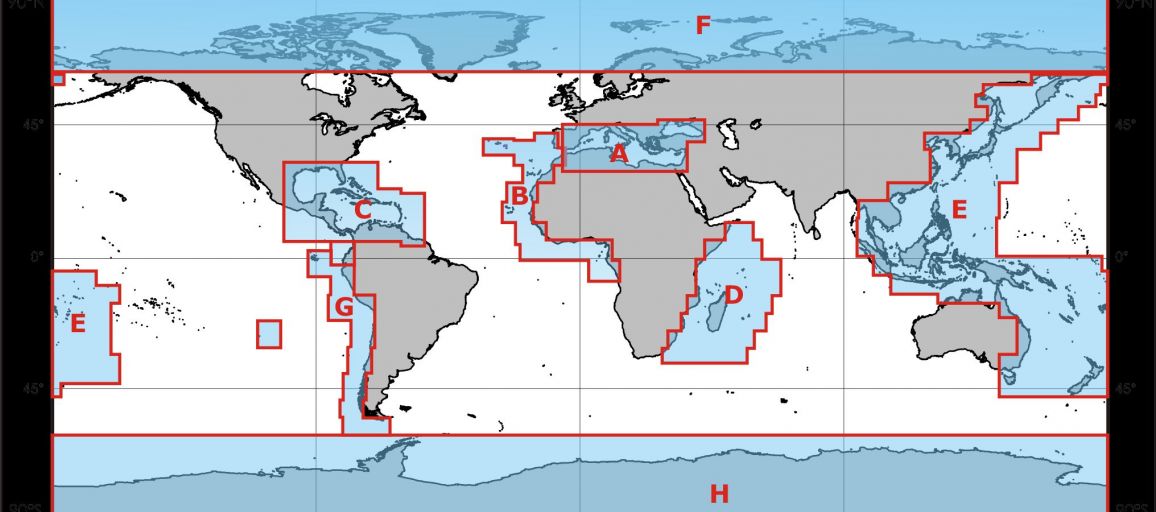 [Speaker Notes: To begin, SCRUM exists to facilitate closer collaboration with regional mapping efforts, along with coordinating and encouraging the incorporation of compilations into GEBCO. Our web page can be seen here on the right, and includes instructions on how to contribute data, link to the youtube channel and access to the prioritisation app. Recognising the importance of the contributions of regional experts in improving its global bathymetric models, GEBCO has setup the Sub-Committee on Regional Undersea Mapping (SCRUM) 
SCRUM's aims are to facilitate a closer collaboration with regional mapping efforts and coordinate, as well as encourage, the incorporation of their compilations into GEBCO.]
03
Regional Updates
Kim Picard -Geoscience Australia/ AusSeabed
Serge Lévesque - Canadian Hydrographic Service
[Speaker Notes: To begin, SCRUM exists to facilitate closer collaboration with regional mapping efforts, along with coordinating and encouraging the incorporation of compilations into GEBCO. Our web page can be seen here on the right, and includes instructions on how to contribute data, link to the youtube channel and access to the prioritisation app. Recognising the importance of the contributions of regional experts in improving its global bathymetric models, GEBCO has setup the Sub-Committee on Regional Undersea Mapping (SCRUM) 
SCRUM's aims are to facilitate a closer collaboration with regional mapping efforts and coordinate, as well as encourage, the incorporation of their compilations into GEBCO.]
04
SCRUM Workplan 2023
[Speaker Notes: Encourage the contribution of bathymetric data to the IHO DCDB.Identify priority areas for regional mapping and support the organization of regional mapping projects.Promote data contribution through GEBCO participation in RHCs and IOC regional meetingsPromote data contribution by supporting participation at Regional Mapping Meetings

funding there to assist in attendance.]
04
SCRUM Workplan 2023
[Speaker Notes: Develop and make publicly available materials to highlight and foster regional activities and initiatives including up to date GEBCO slide deck virtual engagement materials such as videos of presentations.
Develop and refine messaging for IHO & IOC to facilitate increasing the support of coastal states to provide and release data from within their waters of national jurisdiction.
 
Gather input from regarding stakeholder needs via regional engagement
Work with Seabed 2030 GDACC to update metrics of completeness for RHCs and put on SCRUM web pages
Work with Seabed 2030 RDACCs and GDACC to ensure that reasons for embargo and/or no public access are captured and articulated to IHO/IOC
Gather input about IBC status and plans]
04
SCRUM Workplan 2023
[Speaker Notes: Develop and make publicly available materials to highlight and foster regional activities and initiatives including up to date GEBCO slide deck virtual engagement materials such as videos of presentations.
Develop and refine messaging for IHO & IOC to facilitate increasing the support of coastal states to provide and release data from within their waters of national jurisdiction.
 
Gather input from regarding stakeholder needs via regional engagement
Work with Seabed 2030 GDACC to update metrics of completeness for RHCs and put on SCRUM web pages
Work with Seabed 2030 RDACCs and GDACC to ensure that reasons for embargo and/or no public access are captured and articulated to IHO/IOC
Gather input about IBC status and plans]
04
New Items/Items to be endorsed
[Speaker Notes: Seabed2030 coordinator - someone involved in Seabed2030 project. Shereen.]
Thank you for joining us!
GEBCO SCRUM

@gebco_scrum

gebco.scrum@gmail.com
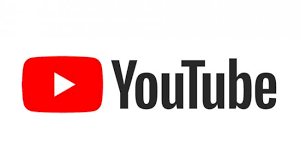 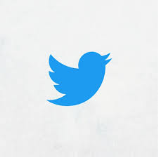 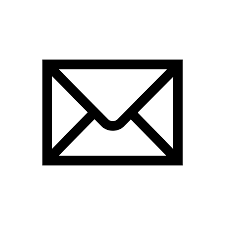